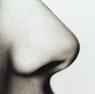 Software Construction and Evolution - CSSE 375Even more Bad Smells in Code
Shawn & Steve
Shawn & Steve
Shawn & Steve
Shawn & Steve
Shawn & Steve
Shawn & Steve
Shawn & Steve
Hint
Q1

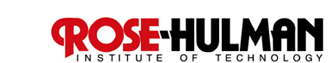 [Speaker Notes: Remember homework 3 and milestone 3…
Anonymous Feedback on Junit…
Q1: What is the most prevalent bad smell on the stink parade (i.e., the bad smell that is most often encountered)?]
Feathers’ approach – Ch 21, for example
He approaches “bad smells” from a higher level:
Instead of just “what’s wrong with a code snippet,” more like,
“What’s making life difficult for me in coding this system?”
Fowler does this, too, some of the time.
Feathers’ Ch 21 is ~ Folwer’s “Shotgun surgery.”
Let’s look at this one, as an example…
2
Feathers’ Ch 21, cntd
Feathers recommends:
When you see code duplication –
Step back and consider the full scope of it.
If you combined it, what would the resulting code look like?
Then start small:
See if you can remove small parts of the duplication.
That will test your larger idea about this!
There may be good alternatives!
Q12 !
3
[Speaker Notes: You need to read Feathers’ Ch 21 example to get the answer to Q12…]
Back to Fowler: Refactoring Indicators: Bad Smells in Code
Duplicated Code
Long Method
Large Class
Long Parameter List
Divergent Change
Shotgun Surgery
Feature Envy
Data Clumps
Primitive Obsession
Switch Statements
Lazy Class
Parallel Inheritance Hierarchies
Speculative Generality
Temporary Field
Message Chains 
Middle Man
Inappropriate Intimacy
Incomplete Library Class
Data Class
Refused Bequest
Alternative Classes w/ varied interfaces
Comments
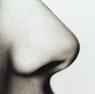 Today!

4
[Speaker Notes: Talk to the left column today…]
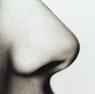 Parallel Inheritance Hierarchies
Situation: Every time a subclass of one class is made, another subclass must also be made
Special case of Shotgun Surgery
Solution:
General Strategy is to eliminate the duplication to ensure that instances of one hierarch refer to instances of the other(Move Method, Move Field)
Q10 (!)

[Speaker Notes: Q10:  Is there a pattern to help with this?]
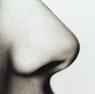 Speculative Generality
Situation: Presence of hooks and special cases for things that are not required, but may have been anticipated.
Extra classes and features add to complexity
Spotted by when only users are test cases
Solution: Remove unused classes and methods. If you really do need it later, you can add it back in. (Collapse hierarchy, inline class, remove parameter)
Q2

6
[Speaker Notes: We might need this one day…
Q2: What is the problem that is represented by speculative generality?]
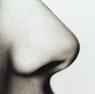 Message Chains
Situation: Client asks for a sub-object, that asks for a sub-object, …
Multi-layer “drill down” may result in sub-sub-sub-objects being passed back to requesting client
Solution: Rethink abstraction and examine why deeply nested subpart is surfacing
Why is the subpart so simple that it’s useful far from home? 
Use Hide Delegate to resurface objects and remove unnecessary indirections
Q3

7
[Speaker Notes: Q3: What is the solution for dealing with Message Chains bad smell?]
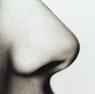 Middle Man
Situation: Too many levels of indirection!
If too many of a class’s methods beg services of delegate sub-objects, the basic abstraction is probably compromised
Solution: Remove unnecessary levels of indirection using Remove Middle Man or Replace Delegation with Inheritance.
Q4

8
[Speaker Notes: “All hard problems in software engineering can be solved by an extra level of indirection.”
	DPs pretty well all boil down to this, albeit in quite clever and elegant ways.
Q4: What is the problem with too much indirection?  

According to Wikipedia, this is a famous aphorism of David Wheeler (who was the first CS PhD in the world, 1951) that goes: "All problems in computer science can be solved by another level of indirection"; this is often deliberately misquoted with "abstraction layer" substituted for "level of indirection". Consultant Kevlin Henney's corollary to this is, "...except for the problem of too many layers of indirection."]
Class Exercise: Improved
class Animal {   final int MAMMAL = 0, BIRD = 1, REPTILE = 2;   int myKind;  // set in constructor   ...   String getSkin() {      switch (myKind) {         case MAMMAL: return "hair";         case BIRD: return "feathers";         case REPTILE: return "scales";         default: return "integument";      }   }}
Class Exercise: Improved
class Animal {     String getSkin() { return "integument"; }}class Mammal extends Animal {     String getSkin() { return "hair"; }}class Bird extends Animal {     String getSkin() { return "feathers"; }}class Reptile extends Animal {     String getSkin() { return "scales"; }}
How is this an improvement?
Adding a new animal type, such as Amphibian, does not require revising and recompiling existing code
Mammals, birds, and reptiles are likely to differ in other ways, and we’ve already separated them out (so we won’t need more switch statements)
We’ve gotten rid of the flags we needed to tell one kind of animal from another
Basically, we’re now using Objects the way they were meant to be used
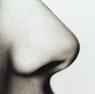 Inappropriate Intimacy
Situation: Sharing of secrets between classes, especially outside the sanctioned bounds of inheritance
e.g., public variables, indiscriminate definitions of get/set methods
Solution:
Rethink basic abstraction and introduce appropriate use of get/set methods. Merge classes when intimacy warranted. (Move/Extract Method/Field, Change Bidirectional Association to Unidirectional, Hide Delegate)
Q5

[Speaker Notes: Leads to data coupling, intimate knowledge of internal structures and implementation decisions
Makes clients brittle, hard to evolve, easy to break.
Q5: What is the problem with inappropriate intimacy between classes and what does this situation lead to?]
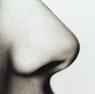 Alternative Classes with Different Interfaces
Situation: Classes/methods seem to implement the same or similar abstraction, yet are otherwise unrelated
Not against overloading, just haphazard design
Solution:
Move the classes “closer” together. Find a common interface. Find a common subpart and remove it.(Extract [Super]Class, Move Method, Rename Method)

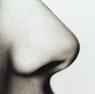 Data Class
Situation: Class consists of (simple) data fields and simple accessor/mutator methods only
Only dumb data holders
Often, you find clients using only get/set methods
Solution:
Examine client usage patterns and abstract some commonalities of usage into methods and move some behavior into data class.    (Encapsulate Field/Collection, Remove Setting Method, Extract/Move Method)
Q6

[Speaker Notes: “Data classes are like children.  They are OK as a starting point, but to participate as a grownup object, they need to take on some responsibility.”
Q6: What is the solution to the Data Class problem?]
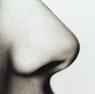 Refused Bequest
Situation: Subclass inherits methods/data, but doesn’t seem to use some of them
Fowler says this is not as bad a smell as others
9 times out of 10, this smell is not worth cleaning
Address it when there is confusion or problems
Solution:
Create a new sibling class and push all the unused methods into the sibling – this way abstract parent contains commonality. Then use delegation(Push down Method/Field, Replace Inheritance with Delegation)
Q7

[Speaker Notes: In a sense, this might be a good sign: The parent manages the commonalities and the child manages the differences.
Might want to look at typical client use to see if clients think child is-a parent
Q7: When is Refused Bequest needing to be addressed?]
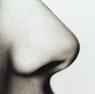 Comments
Situation: Long comments are often a sign of opaque, complicated, inscrutable code
If comments are not simply rationale, consider restructuring code to be more self-evident
Solution:
Make methods short and use long identifiers. Ensure comments largely document rationale. (Extract Method, Rename Method)
Q8

[Speaker Notes: Agile methods discourage over use of comments.
Q8: What is the sign that comments are a bad smell?]
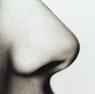 Temporary Field
Situation: An object in which an instance variable is set only in certain circumstances
Such code is difficult to understand since you expect a class to need all it’s variables
Solution:
Create a legitimate home for the orphan variables (Extract Class)
Put all the code that concerns the variable into a component and eliminate conditional code(Introduce Null Object)

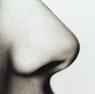 Incomplete Library Class
Situation: Library class doesn’t have the functions that you need and it is difficult to modify for your purpose
Reuse touted as valuable – reuse ill-designed is troublesome…
Solution:
Special purpose tools to make the class “usable” by introducing foreign methods and extension (Introduce Foreign Method, Introduce Local Extension)
Q9

[Speaker Notes: Q9: What are the special purpose refactoring tools to make a challenging library class usable?]